Lecture 2: What is Computer Ethics?Special Status of Computer Ethics
It is not enough that you should understand about applied science in order that your work may increase man’s blessings. Concern for man himself & his fate must always form the chief interest of all technical endeavors. 
(Albert Einstein)
What is Computer Ethics?
Ethical problems aggravated, transformed or created by computer technology. (Maner)
Old ethical problems made worse by computers – e.g. data security/privacy
others came into existence because of computer technology – e.g. data loss due to malware, online hacking of bank accounts

Pose new versions of standards moral problems and moral dilemmas, exacerbating old problems  & forcing to apply ordinary moral norms in uncharted realms. (Johnson)


How would you compare  the above two view points?
What is Computer Ethics? (contd.)
Computer ethics concerns with 
policy vacuum & conceptual muddle 
regarding social & ethical use of computer technology (Moor)
Policy vacuum: 
how computer technology should be used. 
Often existing policies are inadequate for new capabilities/choice of actions
e.g. making Facebook profile picture public without user’s authorization
Conceptual muddle: 
A complex situation in which it becomes absolutely difficult to figure out right vs. wrong
What is Computer Ethics? (contd.)
Computer Ethics identifies & analyzes the impact of I.T on such social & human values
 as health, wealth, work, knowledge, opportunity, freedom, democracy, privacy, security etc. (Bynum)
Professional ethics – guide the day to day activities of computing professional, whoever involved in design & development of computer artifacts. (Gotterbarn)
Summarized definitions of Computer Ethics
Maner’s ------ ethical problems transformed into new ones
Johnson’s-------new version of moral problems
Moor’s----------policy vacuum & conceptual muddle
Bynum’s------impact of I.T on social & human values
Gotterbarn’s-----guide day to day activities of computing professionals
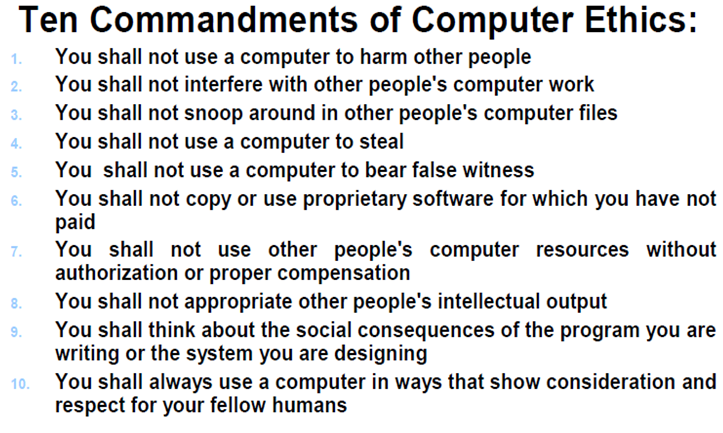 e.g. break into bank accounts
e.g. rumors
e.g. hacking
Copying programs
Is program harmful to society?
Don’t be rude
Levels of justification to study Computer Ethics
We should study computer ethics because;

will make us behave like responsible professionals.

will teach us how to avoid computer abuse & catastrophes

the advance of computing technology will continue to create temporary policy vacuums

Challenge/ refute these levels of justification
Levels of justification to study Computer Ethics (contd.)
……because;
use of computing technology permanently transforms certain ethical issues to the degree that their alternatives require independent study

use of computing  technology creates, and will continue to create, novel ethical issues that require special study

set of novel & transformed issues is large enough & coherent enough to define a new field
The special status of Computer Ethics
Unique properties of computing technology 
Uniquely stored: stores integer in fixed size words, integer range: 32,767 – overflow if larger, corrupting stored value

Uniquely malleable: “logically malleable”  - unique characteristic of computing
they can be shaped and molded - in terms of inputs, outputs & connecting logical operations
Handicap people can input via;
 voice commands, head-pointer, mouth stick
The special status of Computer Ethics (contd.)
Uniquely complex
Can understand code in its static form vs. unexpected behaviour of the same code when executed
no governing laws, principles of science are fully applicable on construction of software as compared to other domains e.g. aeronautical engineering where working of airplanes is clearly understandable due to principles of physics & mathematical functions
Special responsibility on software engineer for thorough  testing & validation of program behaviour
Study article: “No silver bullet” by F.P Brook
The special status of Computer Ethics (contd.)
Uniquely fast: performs computation in a matter of micro seconds vs. manual calculations

Role of computers in stock markets

Uniquely cheap: performs millions of computations each second, the cost of an individual calculation approaches to zero

If someone steals one rupee from a each of 100,000 bank accounts monthly, s/he would have 1200,000 at the end of year – few such cases in real world have been reported
The special status of Computer Ethics (contd.)
Uniquely cloned

Possible to make exact copy of an artifact
Software piracy

Uniquely discrete

Changes to a single bit can have drastic consequences
“In the discrete world of computing there is no meaningful metric in which small change & small effects go hand in hand & there never will be” (Dijkstra)
The special status of Computer Ethics (contd.)
Uniquely coded
Computers operate by constructing codes upon codes upon codes
cylinder – tracks – sectors – records – fields – characters – bytes – binary digits
Danger of data being stored in meaningless jumbles of letters, numbers & computer symbols
E.g. in 1989, 200 reels of 17 year old public health service tapes were destroyed because no one could determine what names  & numbers meant on them
The main reason is due to rapid rate of obsolescence for I/O devices, evolution of media formats etc.
Summarized unique properties
Uniquely stored – fixed size words in memory

Uniquely malleable – logically malleable

Uniquely complex – code in static vs. when executed

Uniquely fast – computation in microseconds

Uniquely cheap – cost of computation=zero

Uniquely cloned – bit by bit identical copy of original

Uniquely discrete – small change –larger effects

Uniquely coded – layered approach










Give an  example for each property
Concluding the special status of computer ethics
Locomotive revolutionized transport industry
but no such thing as locomotive ethics
Telephone changed the way humans communicate
But no such thing as telephone ethics
Tractor transformed the agriculture 
But no such thing as tractor ethics
Why, therefore, should be any such thing as Computer Ethics?
references
Text book;
PART 1: What is computer Ethics?
Chapter 2: Unique Ethical problems in I.T

Recommended studies;
No silver bullet by F.P Brooks,---(in order to understand the unique inherent characteristics of software)